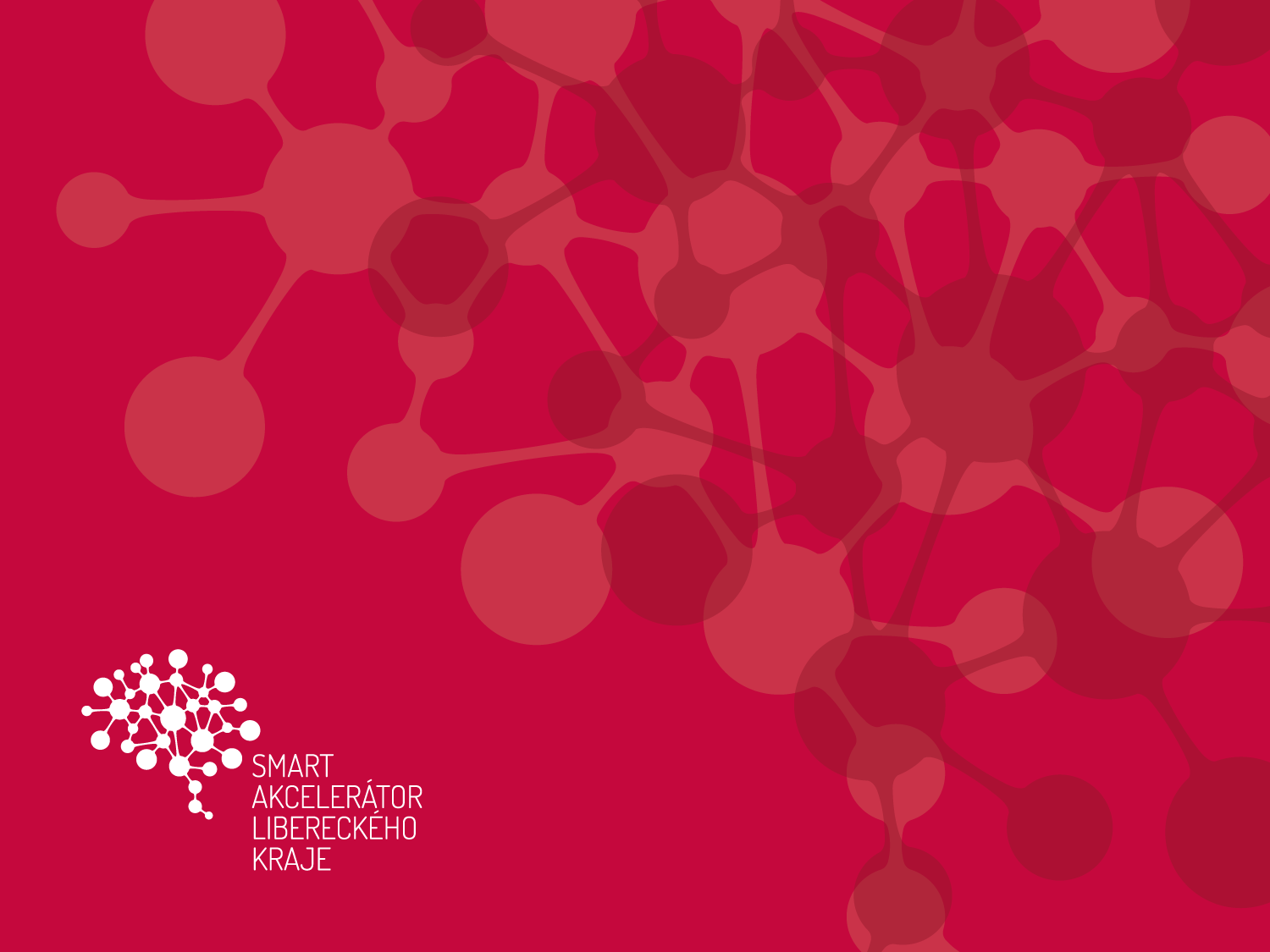 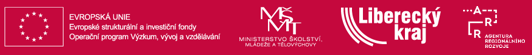 RADA PRO VÝZKUM, VÝVOJ A INOVACE       
V LIBERECKÉM KRAJI

19. jednání, 26. května   2022
DENSO Manufacturing Czech
Program dnešního jednání
Zahájení – Mgr. Jiří Ulvr, člen rady kraje, předseda RVVI LK
Kontrola plnění úkolů ze 18. jednání Rady VVI
Změna indikátoru projektu Smart Akcelerator II – aktualizace RIS3
Změna v realizaci základní fiše Vizionáři pro LK      
Regionální inovační program – hodnocení 2021
Informace Regionální inovační program  - výzva 2022
Vyhodnocení výzvy programu Asistenční voucher 
Informace o  projektech a aktivitách
      -  Junior centrum excelence kybernetické bezpečnosti – aktuální průběh
      -   IDEATHON                  
      -   Výzva OP  JAK  -  SALK III
      -   Chytřejší kraj – výroční zpráva za rok 2021
      -   prezentace MakerFaire
Mapování mezinárodních sítí spolupráce
Různé
Usnesení
USN č. 1/1/2022

Rada pro výzkum, vývoj a inovace v Libereckém kraji schvaluje 
program 19. jednání Rady pro výzkum, vývoj a inovace v Libereckém kraji dne 26. května 2022.
Plnění úkolů ze 18. jednání RVVI
1. Svolat další jednání RVVI LK nejpozději  v 1. čtvrtletí 2022
Splněno  26.5.2022

2. Pozvat na další jednání RVVI 1 - 2 řešitele projektů podpořených z RIP 
Splněno  26.5.2022                                                                                        

3. Iniciovat zapojení členů RVVI do přípravy navazujícího projektu Smart Akcelerator III
    Průběžně plněno
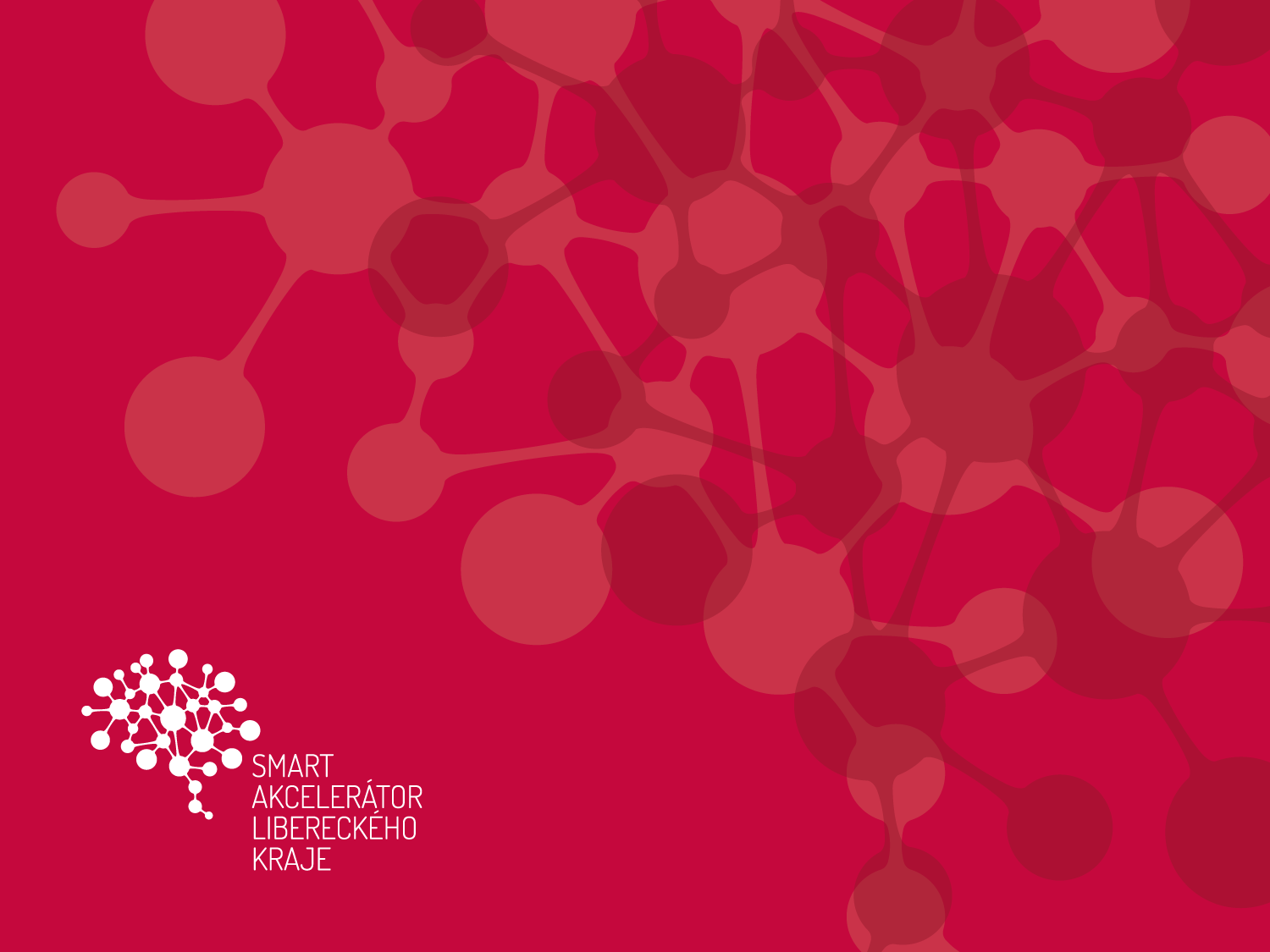 3. Změna indikátoru Smart Akceleratoru II   

(Vizionáři pro Liberecký kraj a aktualizace RIS3 strategie)

Ing. Martina Pšeničková
Usnesení
USN č. 2/1/2022 
Rada pro výzkum, vývoj a inovace v Libereckém kraji schvaluje změnu indikátoru Vizionáři pro LK v rámci realizace projektu Smart Akcelerator II a doporučuje aktualizovat Krajskou přílohu Národní RIS3 strategie pro Liberecký kraj v období udržitelnosti projektu.
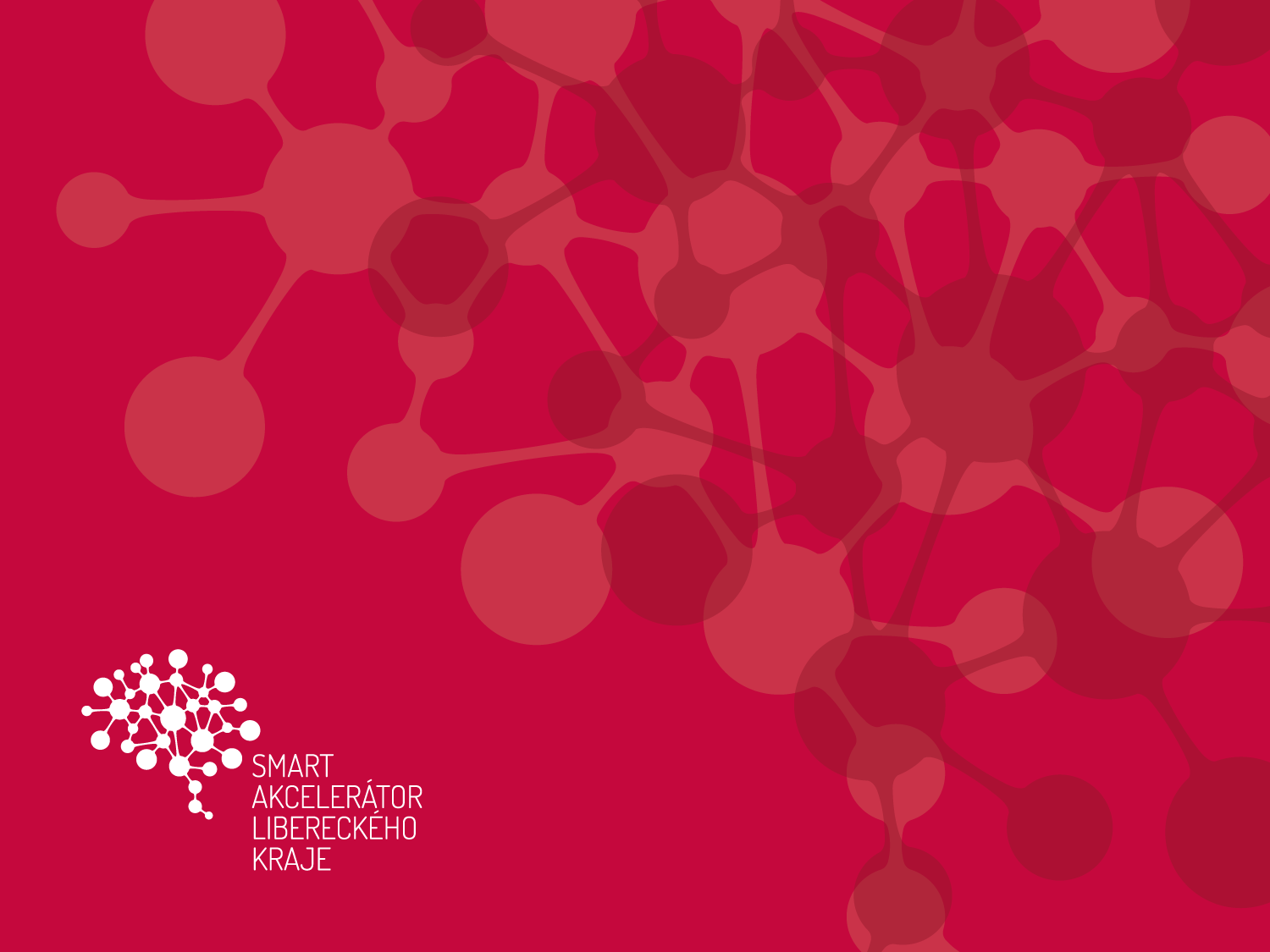 5. Vyhodnocení Regionálního inovačního programu 2021

Ing. Vladimír Pachl
Přijaté projektové žádosti
alokace výzvy  2021                         3 006 616 Kč                              

                                  předloženo                   požadovaná dotace 

Inovační voucher           5                                 817 756,-   Kč

Startovací voucher        5                                 990 896,10 Kč

Technologický voucher 15                             2 816 860,-  Kč

Celkem předloženo       25                             4,625 512,10 Kč
Doporučené k financování
schváleno                       dotační podpora 

Inovační voucher                   2                                  294 756,- Kč

Startovací voucher                3                                   600 000,- Kč

Technologický voucher         11                               2 111 860,- Kč

Celkem podpořeno                16                               3 006 616,- Kč
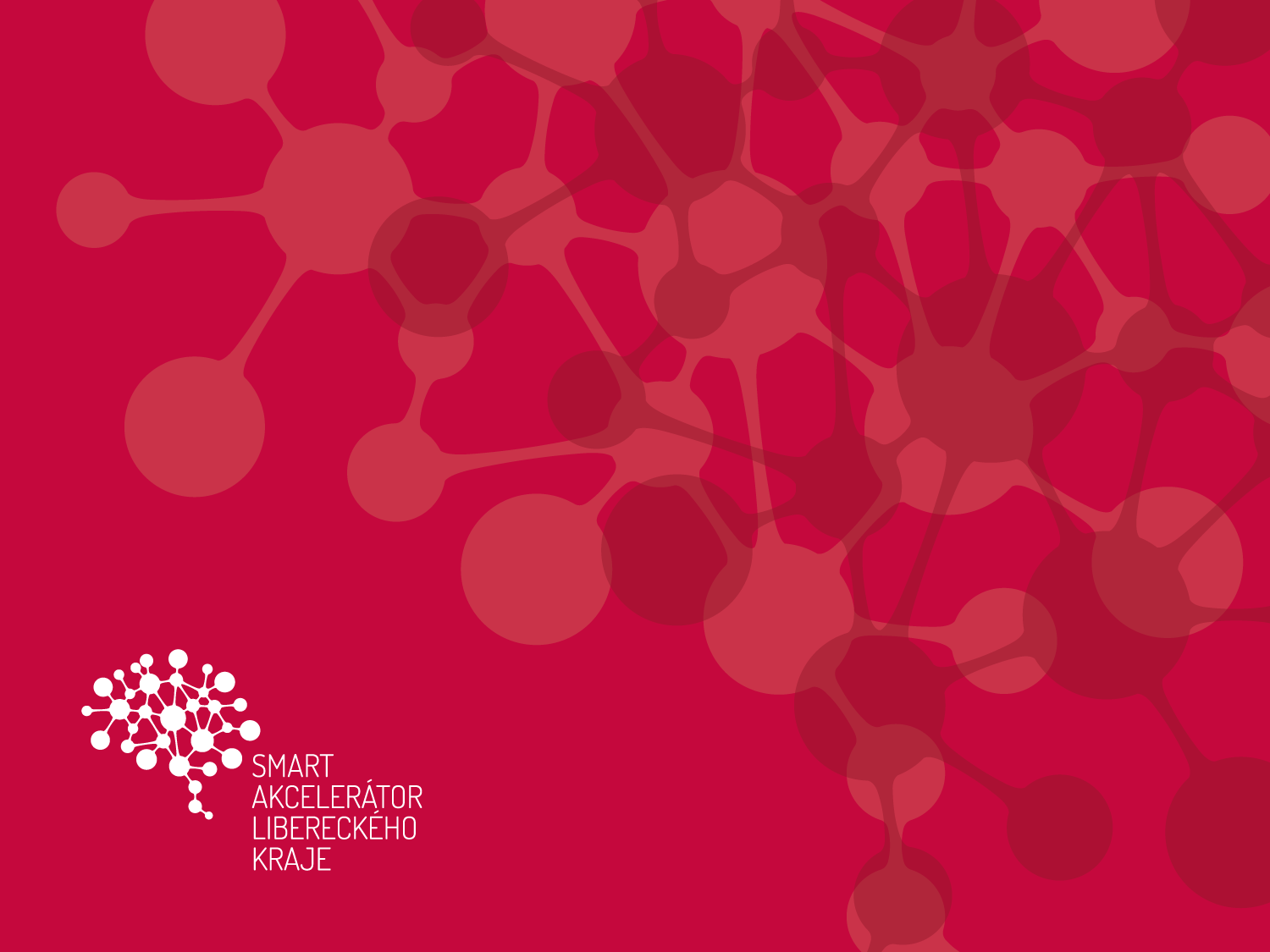 6. Regionální inovační program Libereckého kraje 
Výzva  2022

Ing. Vladimír Pachl
RIP 2022 – Důležité termíny
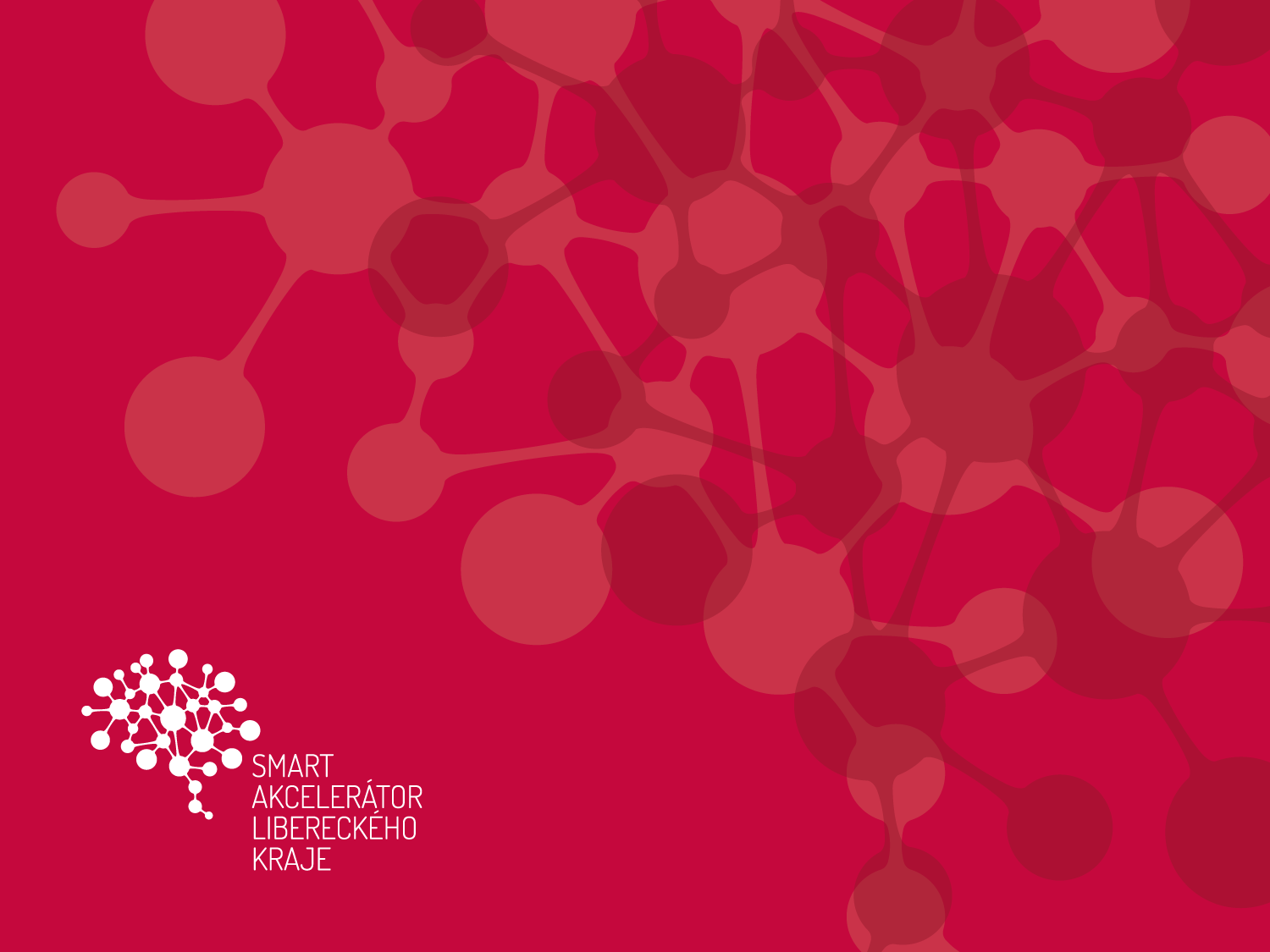 7. Vyhodnocení výzvy Asistenčních voucherů Libereckého kraje 
Ing. Vladimír Pachl
Ing. Zuzana Antlová
Asistenční vouchery – krátké shrnutí
Asistenční vouchery
Využití hybridních technik při výrobě aditivních materiálů 
Networking v oblasti materiálů a technologií
Inteligentní materiály a ekologická výroba
Posílení výzkumných a vývojových kapacit v oblasti pokročilých technologií čištění odpadních vod pro lepší budoucnost 
Národní centrum kompetence pro průmyslový 3D tisk    
Přeshraniční spolupráce inovačních ekosystémů v oblasti adaptace na změnu klimatu v urbanizovaném prostředí
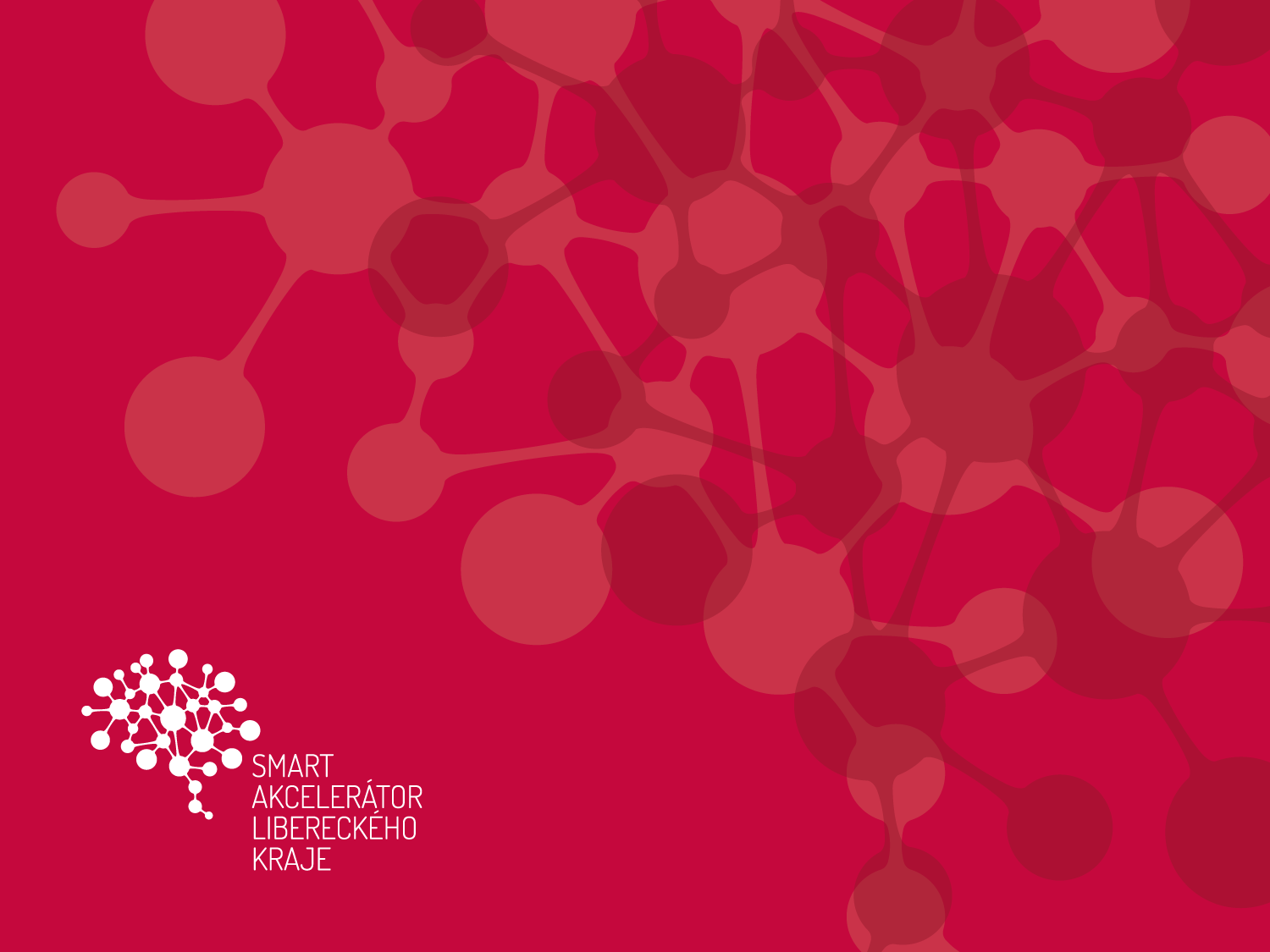 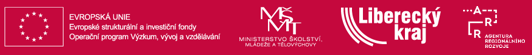 8. Informace o připravovaných projektech a aktivitách
Junior centrum excelence kybernetické bezpečnosti 
IDEATHON
Twinning Izrael
Chytřejší kraj – Výroční zpráva 2021
Výzva OP JAK – Smart Akcelerator III
Prezentace MakerFaire  Liberec 2022



Ing. Martina Pšeničková
Ing. Vladimír Pachl
Lukáš Jokl
Vojtěch Kolařík
Junior centrum excelence pro kybernetickou bezpečnost
Aktuality:

  
 vyhotovena Studie proveditelnosti , zpracovatelem odevzdána k 6.4.2022

Zpracování PD, upřesněného rozpočtu, harmonogram realizace 

Zdroje financování, žádost o dotační podporu   

Realizační fáze, certifikace centra excelence
Liberec Ideathon 2022
Ideathon v číslech:

  
54 studentů SŠ a VŠ / 13 týmů
18 mentorů z praxe
50 vyčerpaných konzultací
24 hodin hluboké práce
13 projektů
2 kulaté stoly na téma doprava a energetika
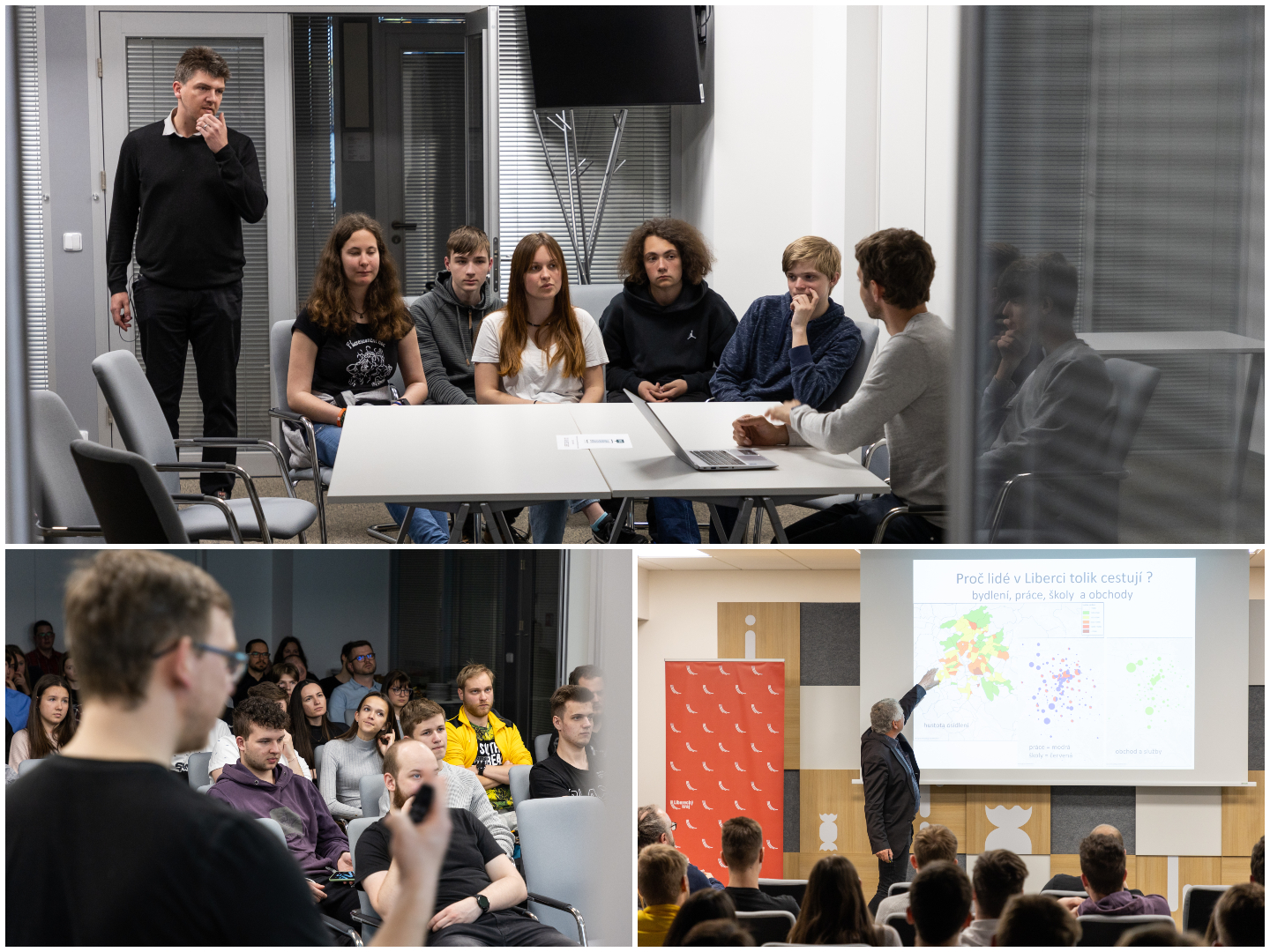 #textiljezpet
#textiljezpet v bodech:
  
6 + 2 články, z toho 1 tisková zpráva
cca 30 příspěvků na sociálních sítích  s hashtagem #textiljezpet
PechaKucha Night v Kině Varšava (full house = cca 160 diváků)
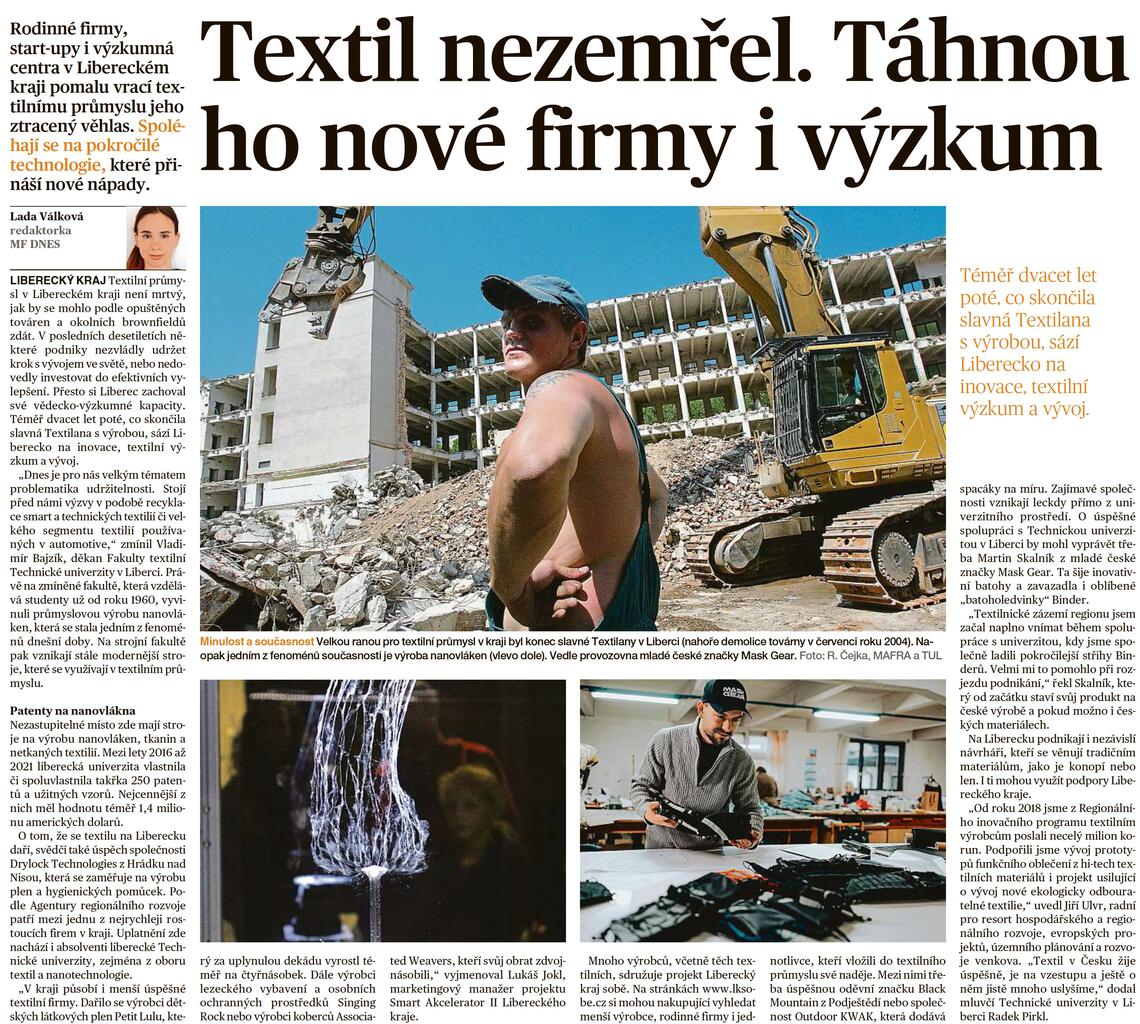 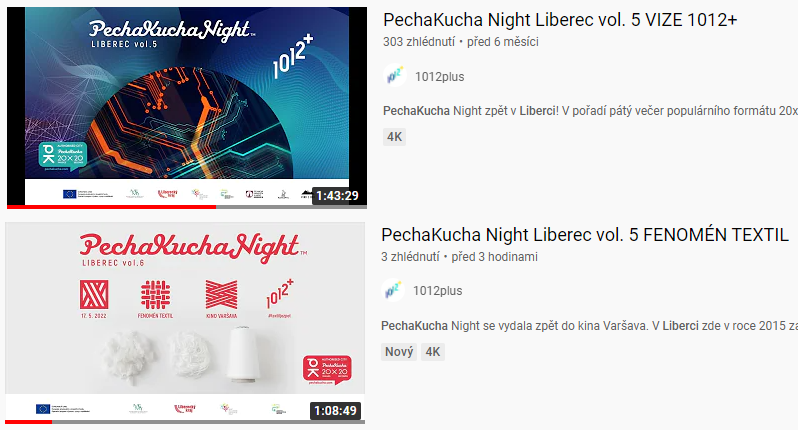 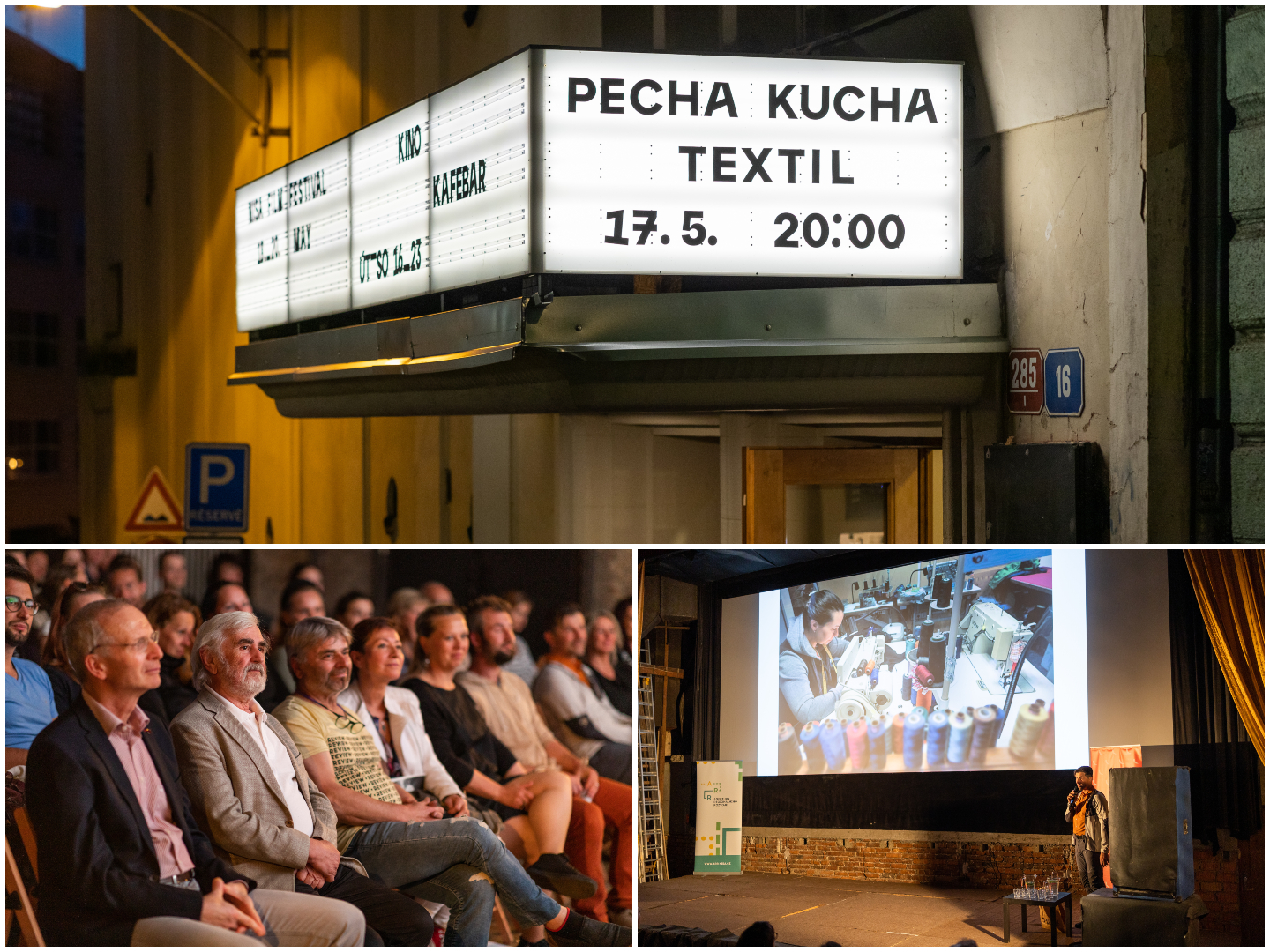 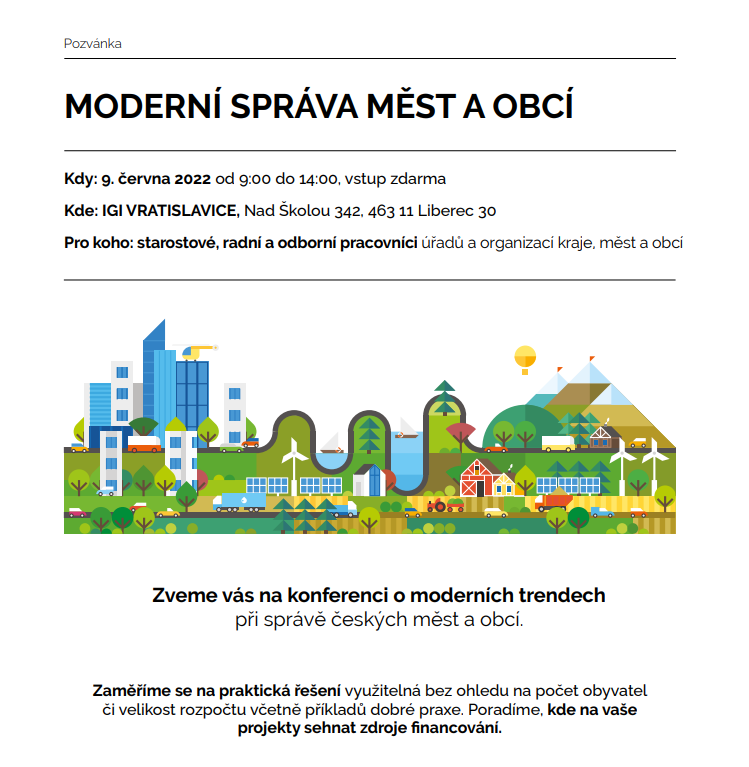 Výzva – Smart Akcelerátor Libereckého kraje III
Výzva z OP JAK – cca přelom červenec/srpen 2022
Výzva bude věcně navazovat na stávající činnost Smart Akcelerátorů
Financování 85% z ERDF, příjemce: Kraj
Partner: Specializovaný subjekt zabývající se podporou výzkumu, vývoje a inovací, v němž má kraj většinu hlasovacích práv - ARR
Podporované aktivity: 
Základní tým: Zajištění kapacity a klíčových kompetencí ke koordinaci a implementaci agendy RIS3
Vzdělávací aktivity
Mapování, analýzy, evaluace
Volitelně: asistence / twinning / pilotní ověřování / marketing
Vyloučeno z výzvy: Pořizování staveb, nová výstavba, dobudování, rekonstrukce atd.
Rozdíl: Internacionalizace, evaluace, mise, spin-off a start-up, smart
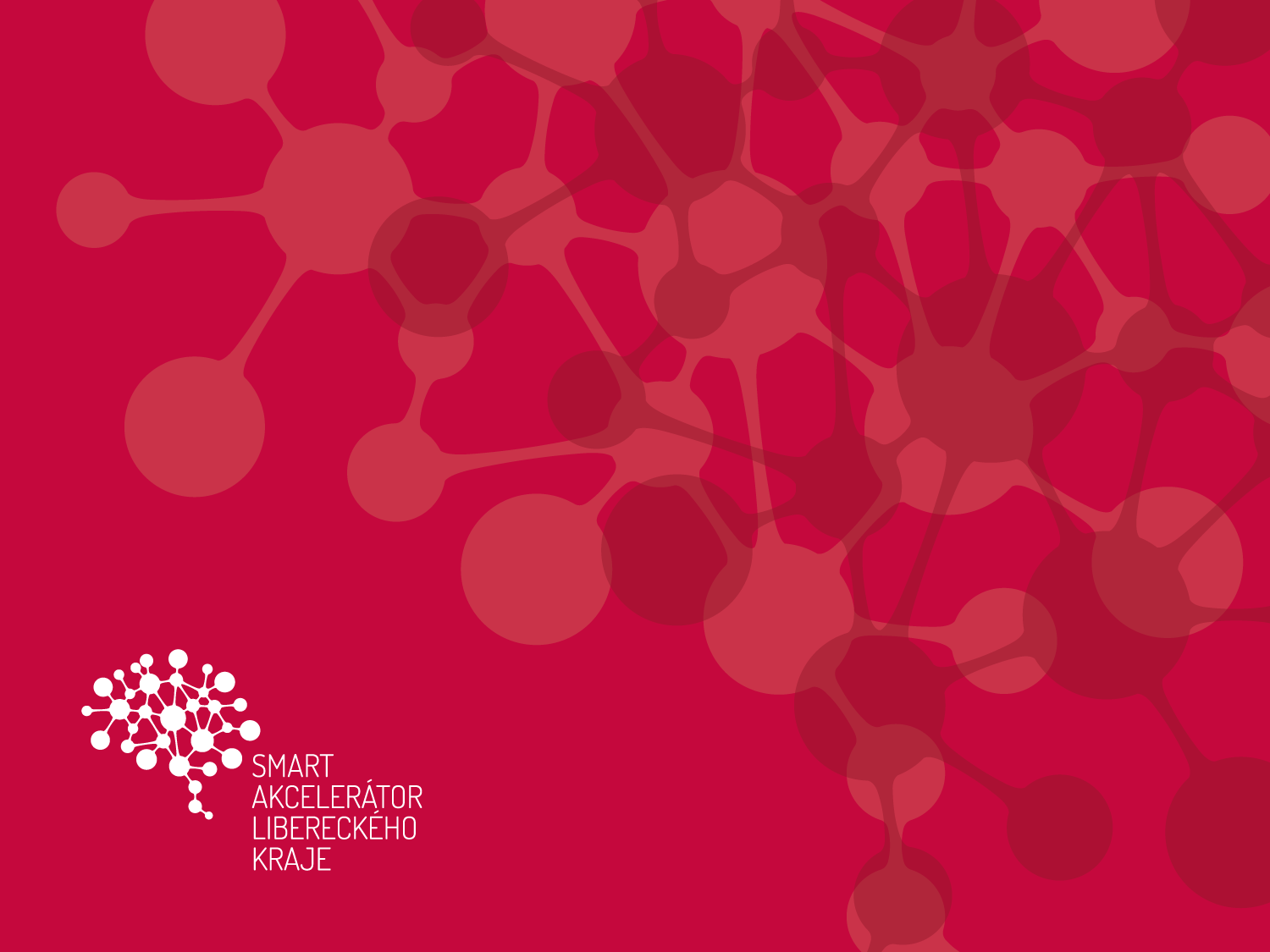 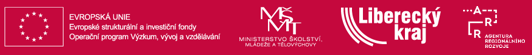 9. Mapování mezinárodních sítí spolupráce 


Bc. Milan Pštross
Mapování mezinárodních sítí spolupráce
Navazuje na mapování regionálních sítí spolupráce

Zahrnuje projekty s účastí zahraničního subjektu

Zahrnuje projekty do 10 let od ukončení
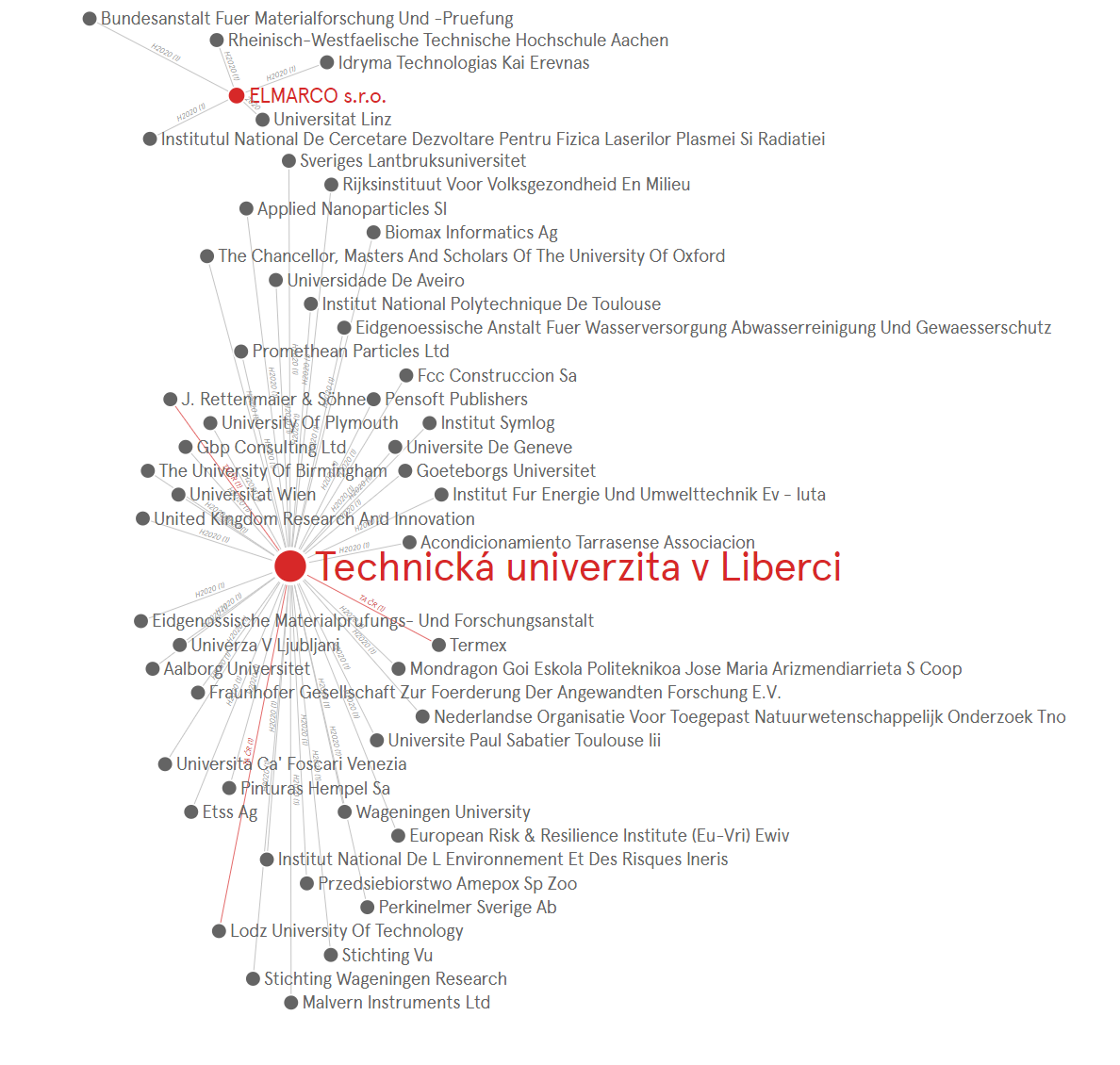 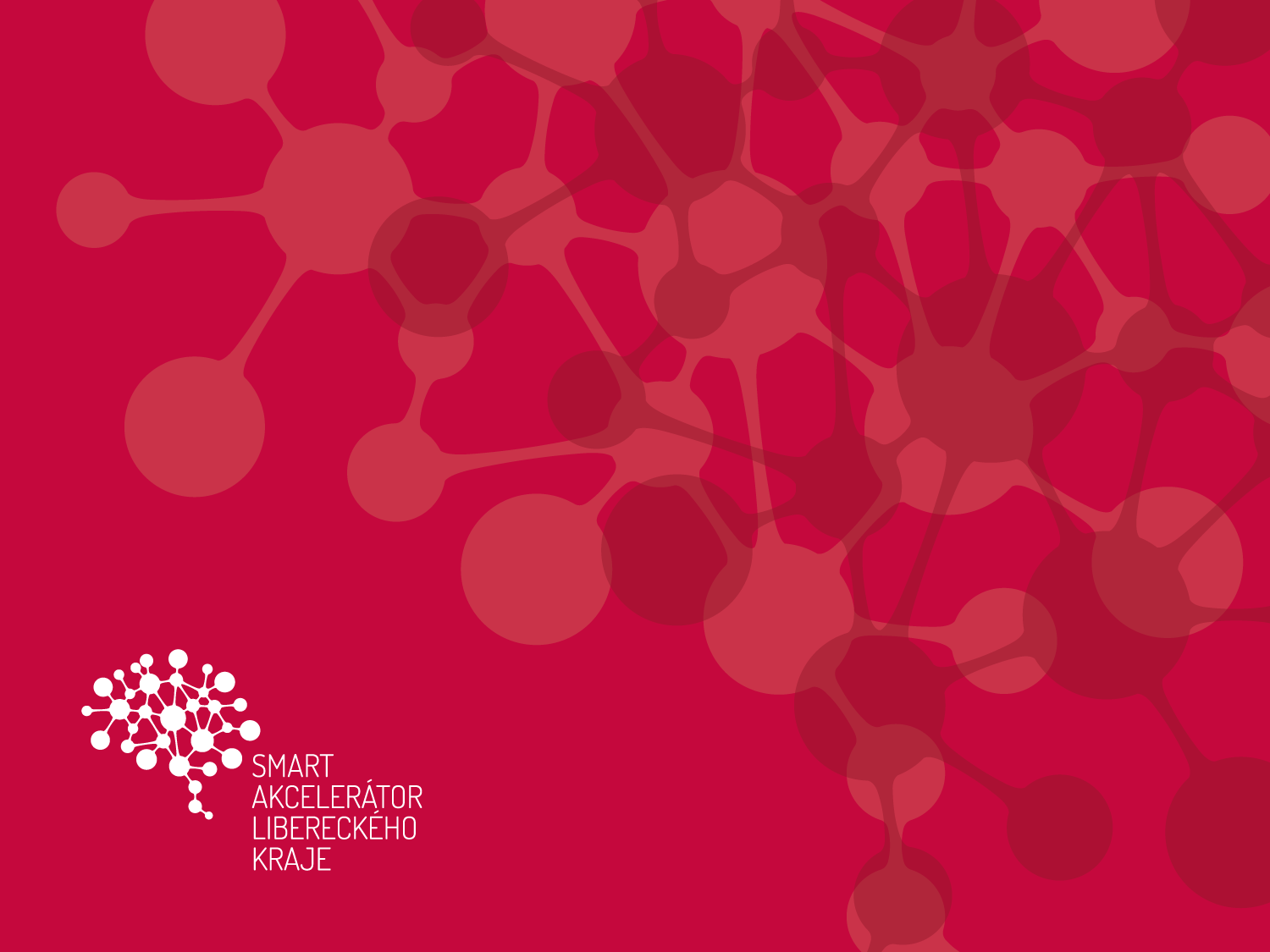 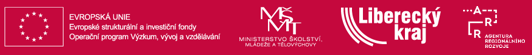 10. Různé
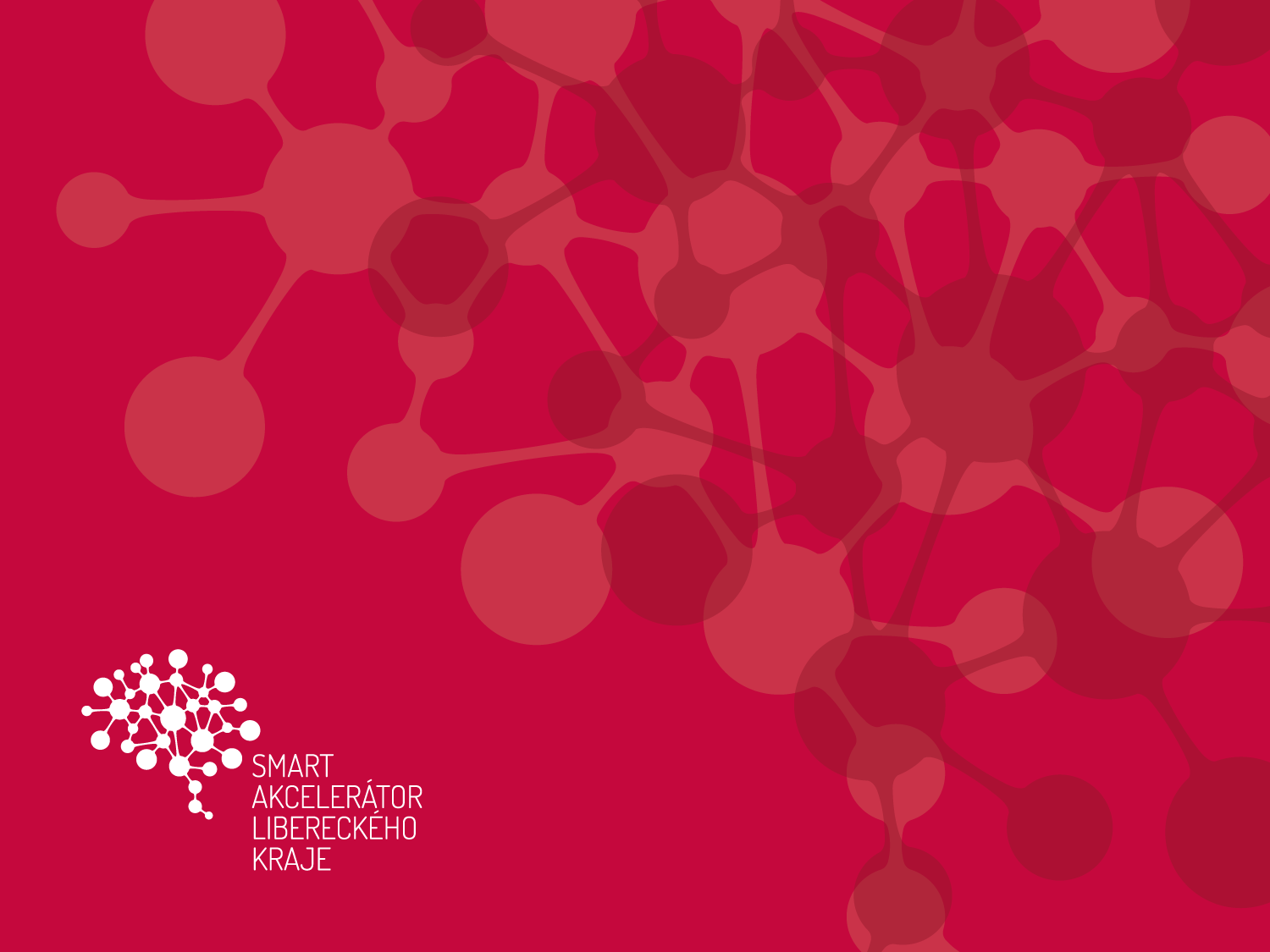 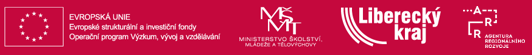 Děkujeme za pozornost